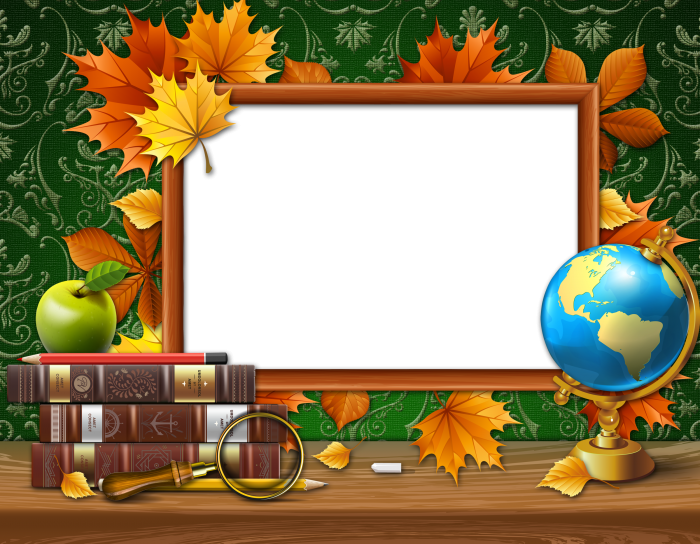 «Осенние фантазии»творческие работы 
детей
Составила : Гамзаева Ашура Рабадановна
учитель технологии МКОУ «Первомайская СОШ» Кизлярского района  Республика Дагестан.
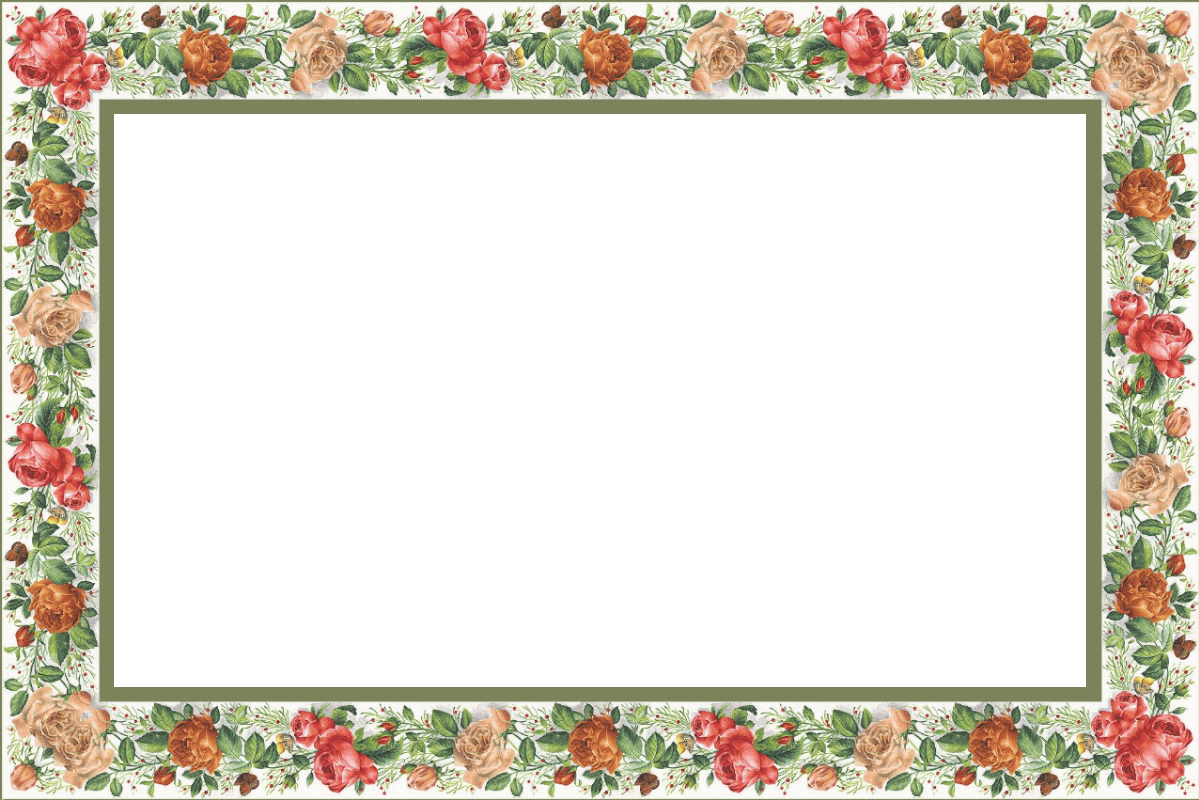 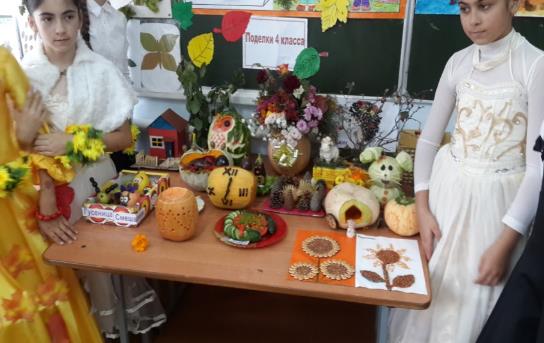 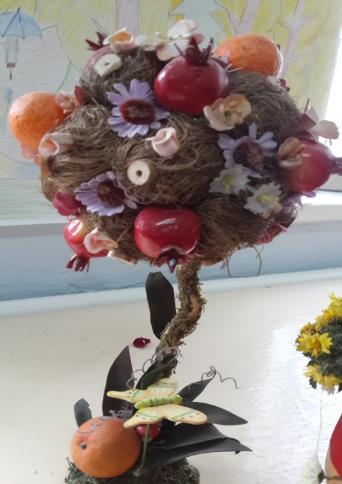 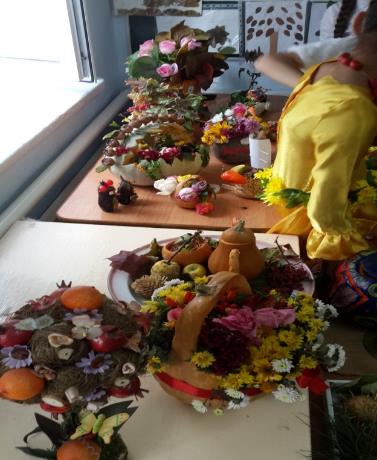 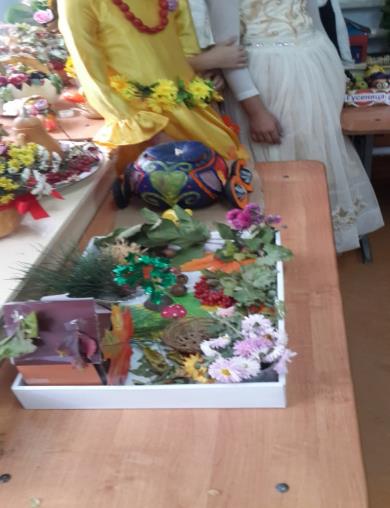 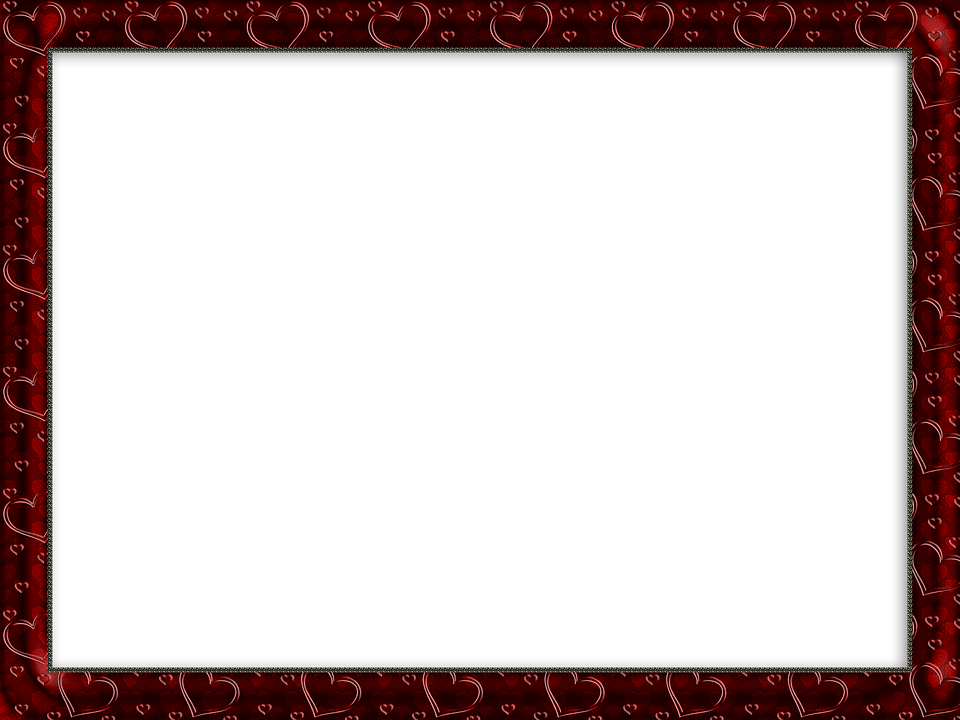 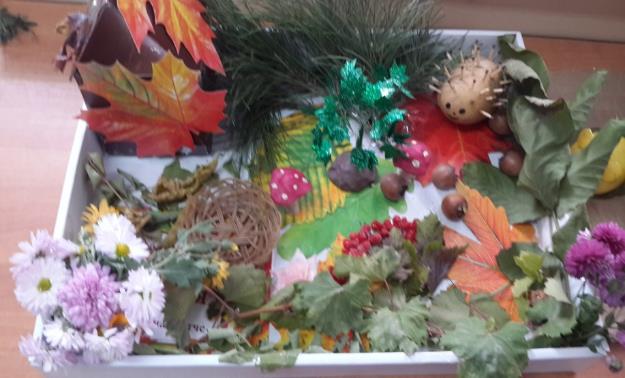 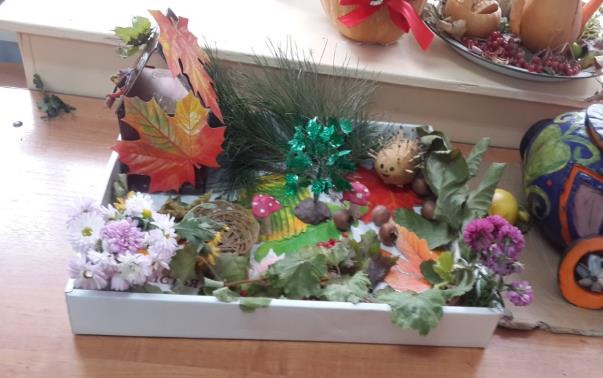 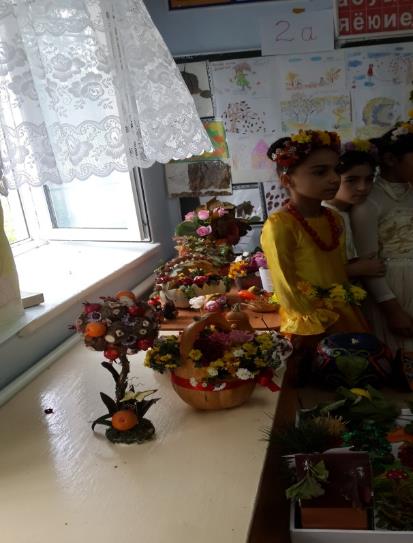 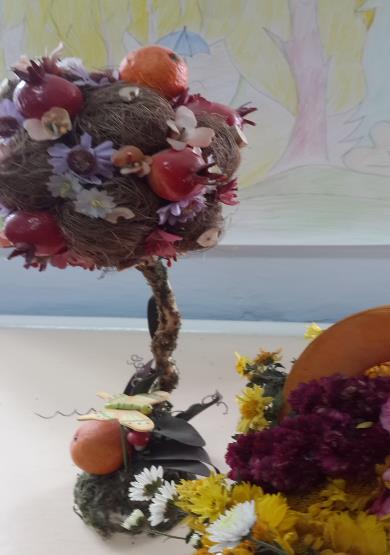 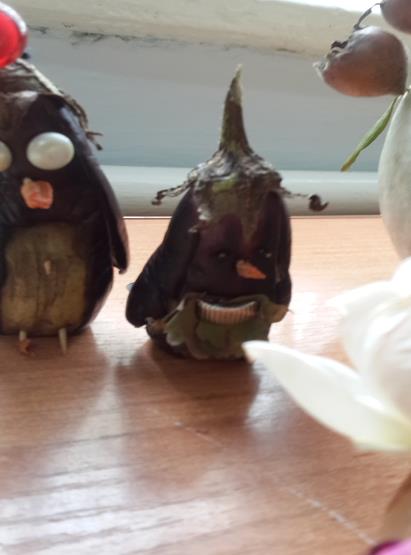 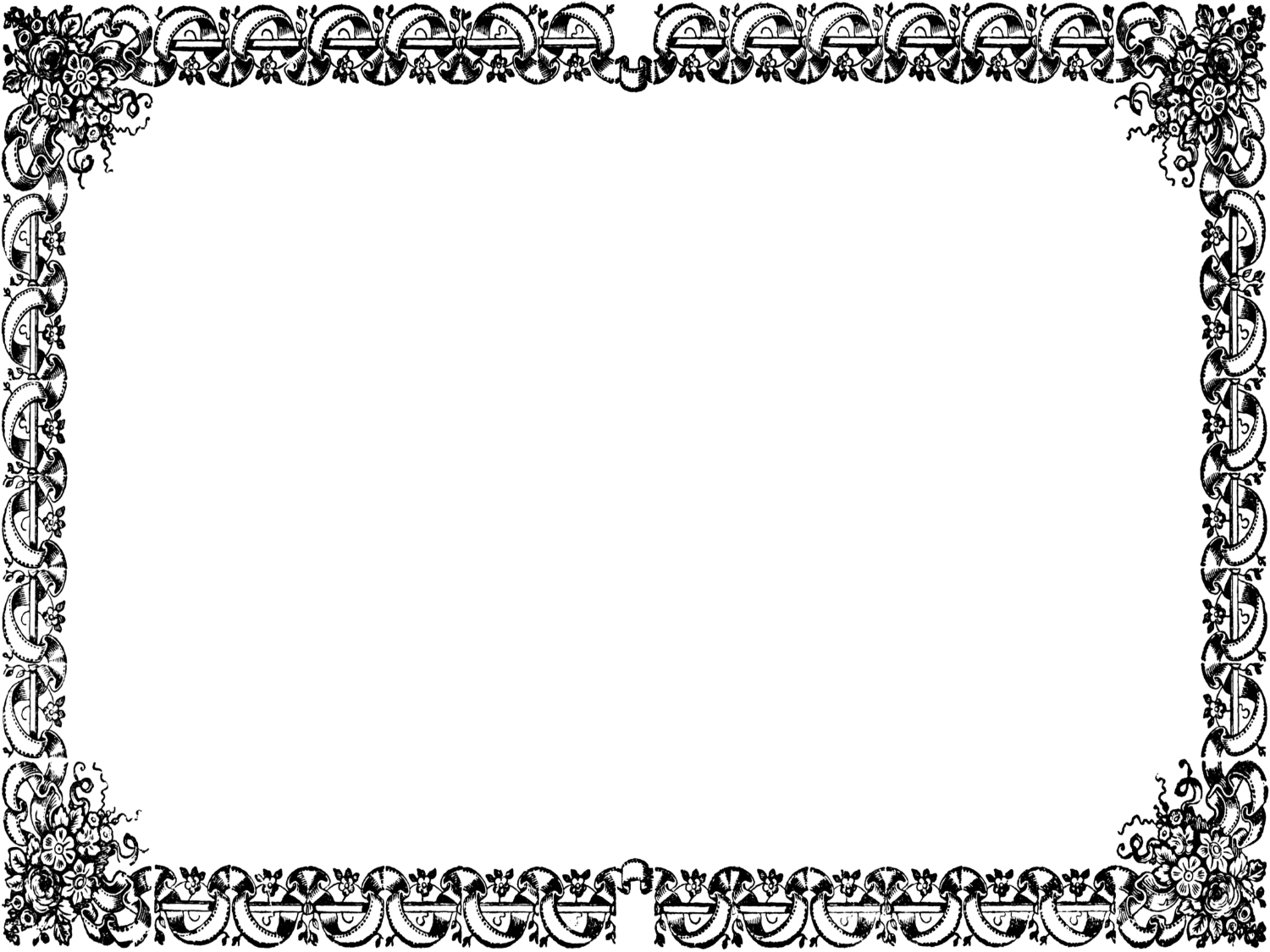 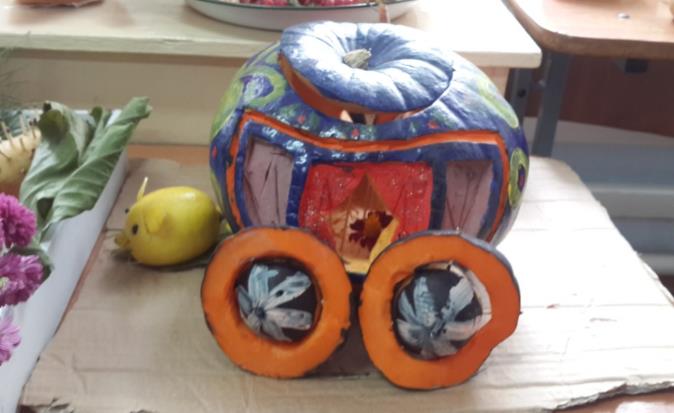 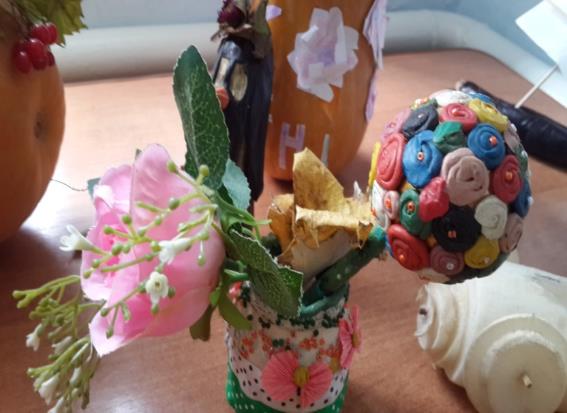 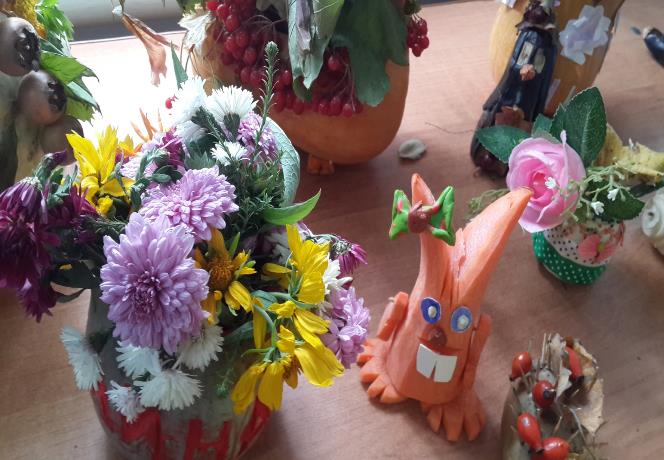 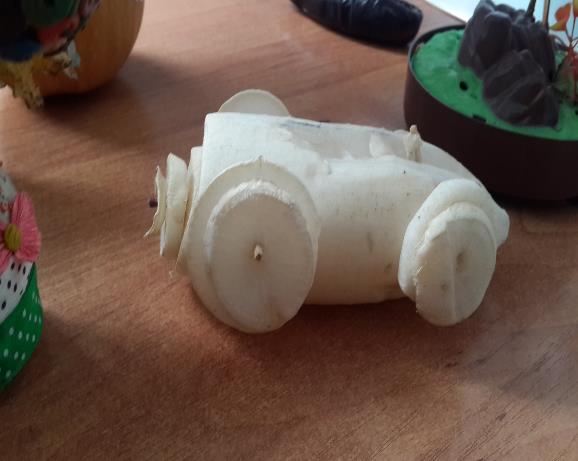 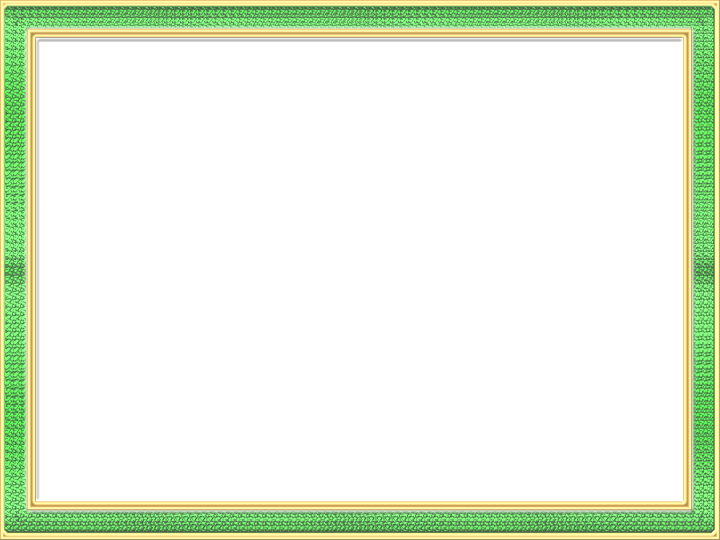 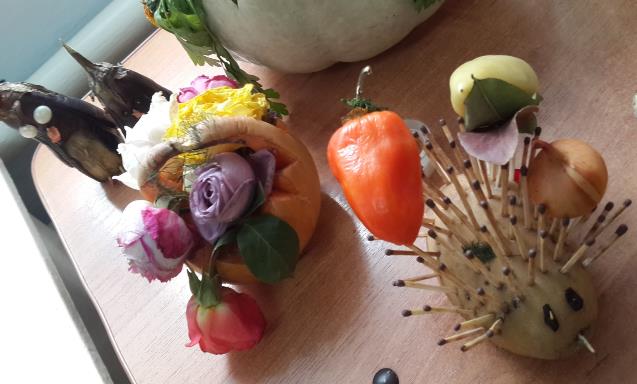 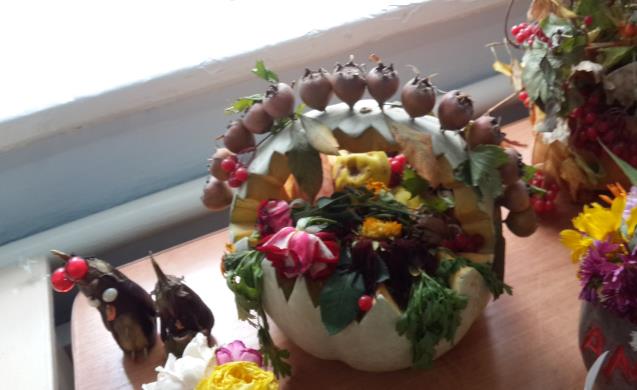 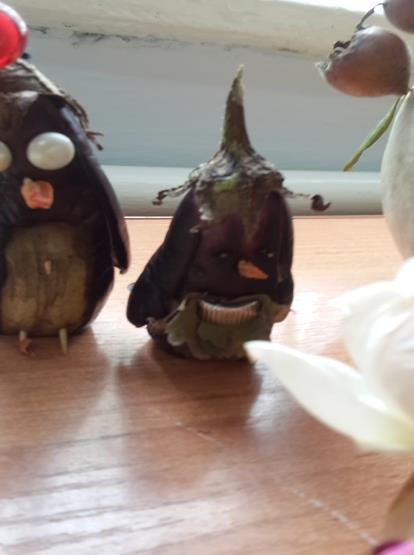 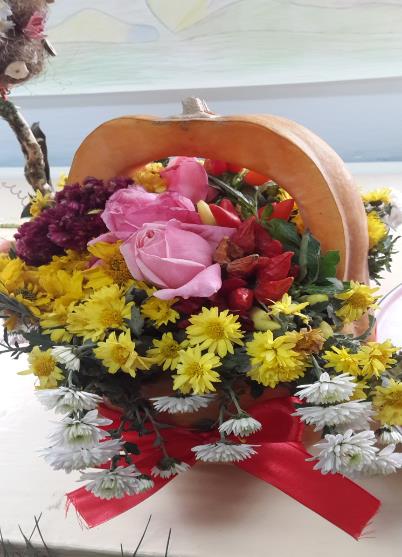 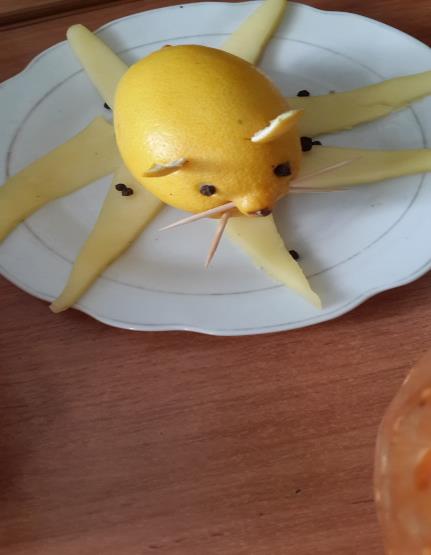 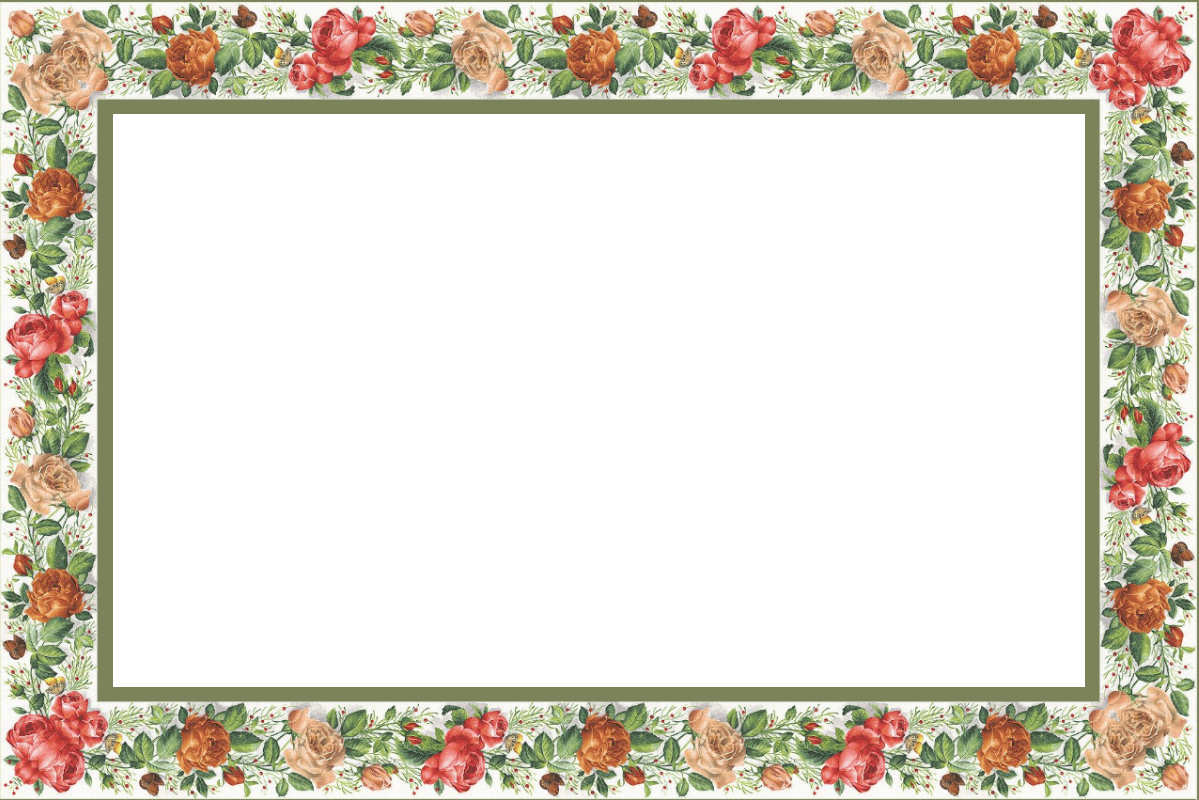 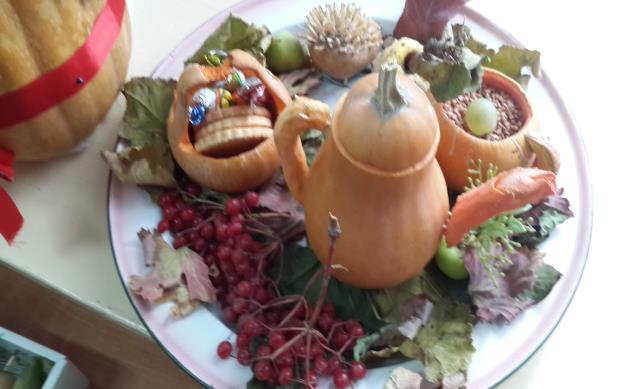 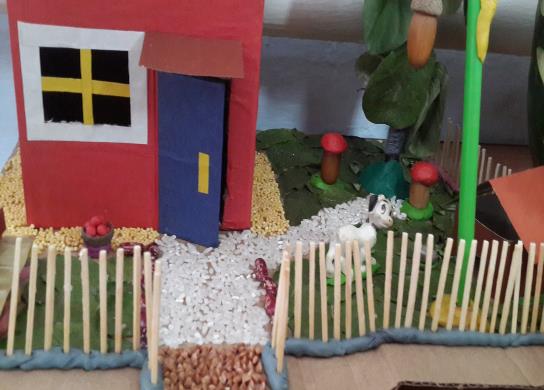 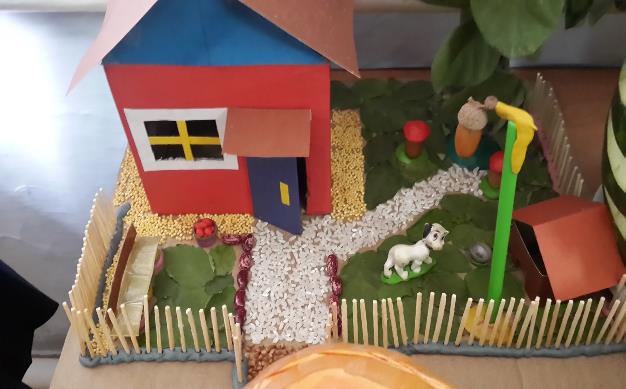 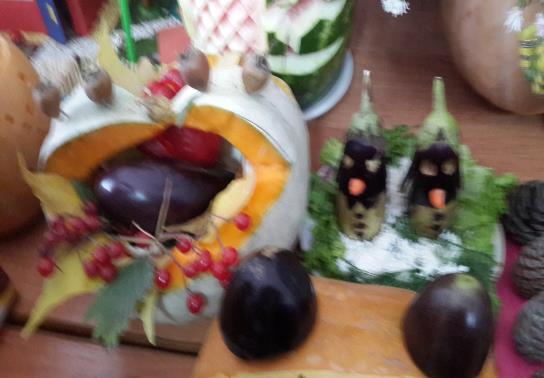 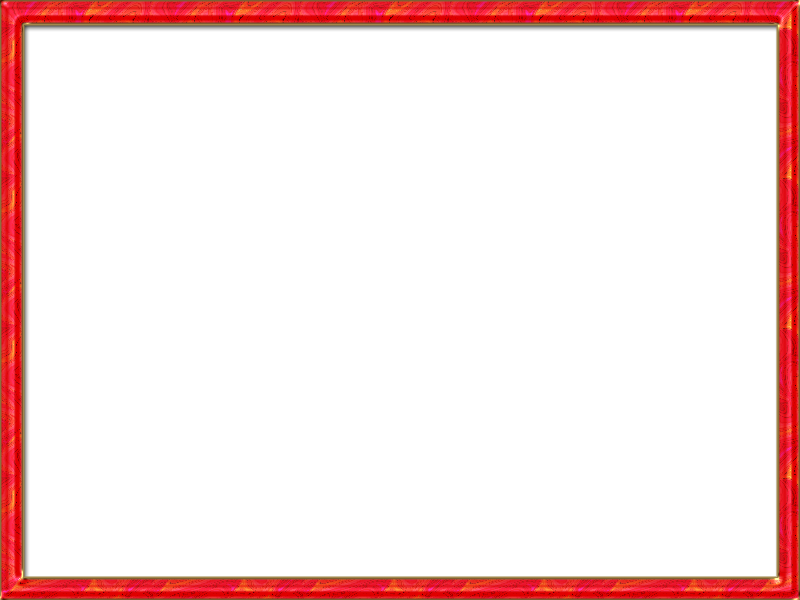 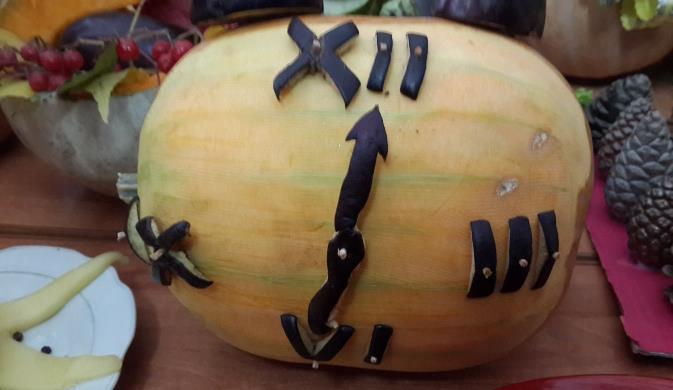 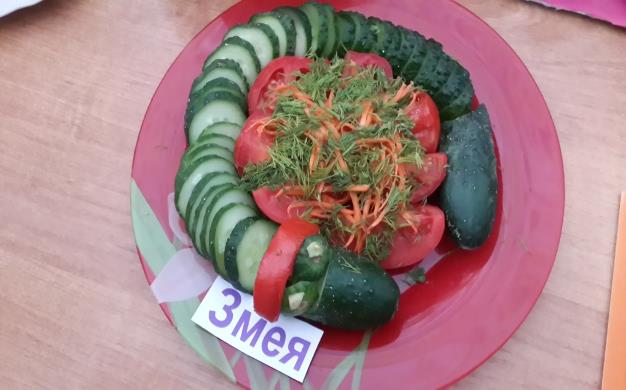 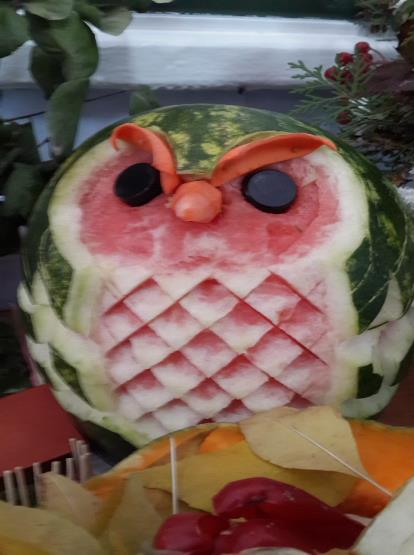 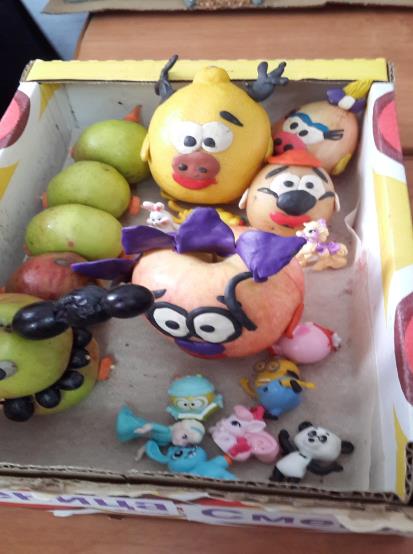 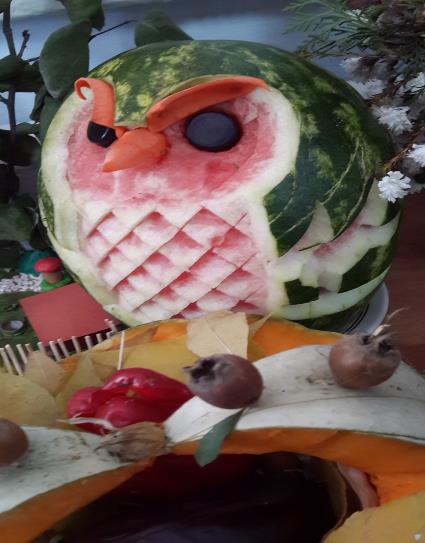 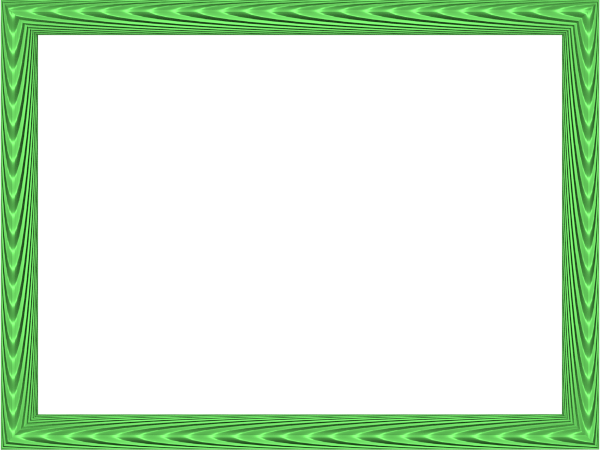 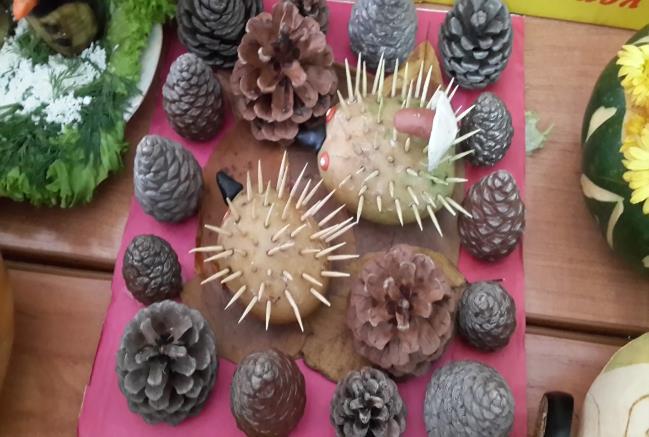 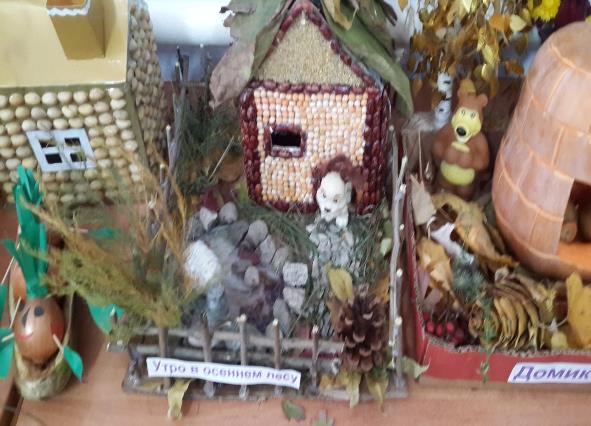 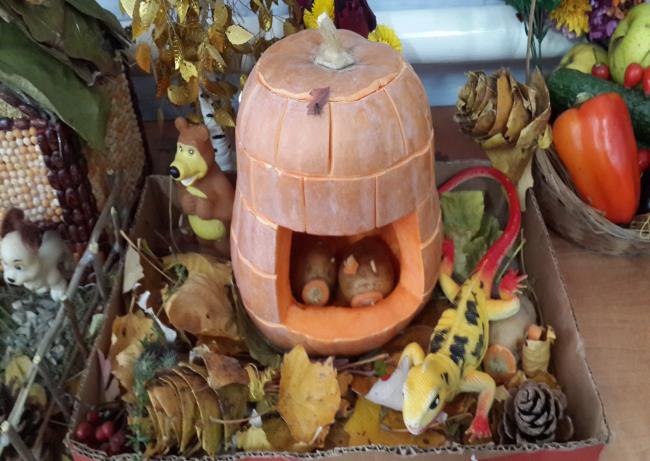 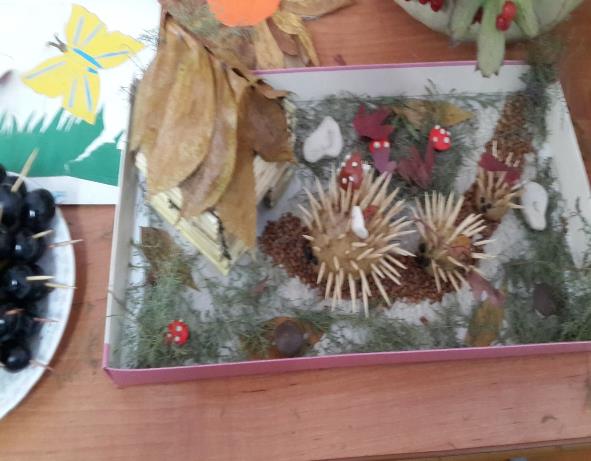 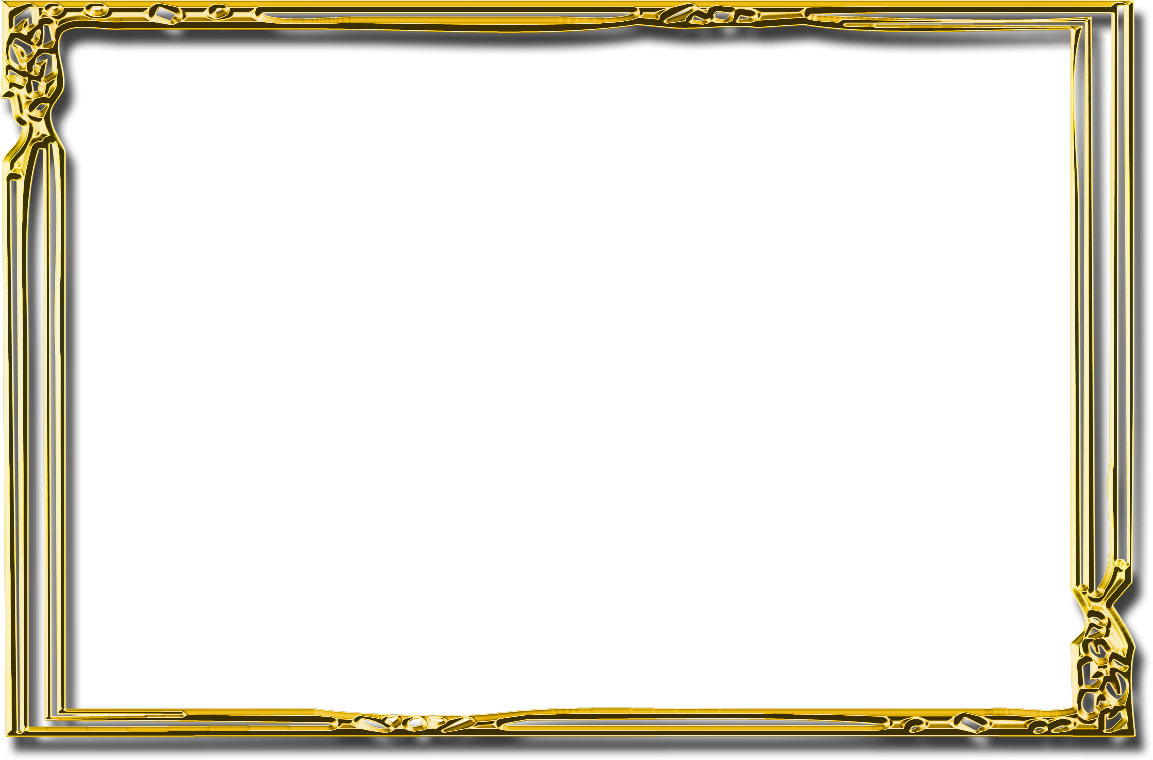 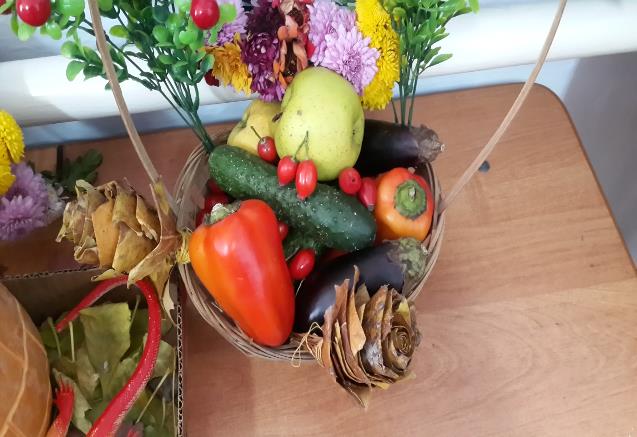 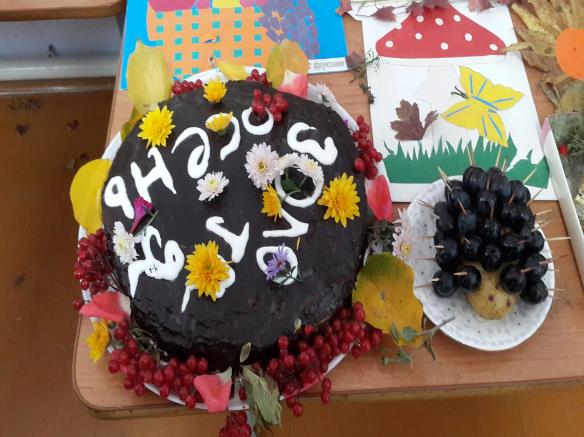 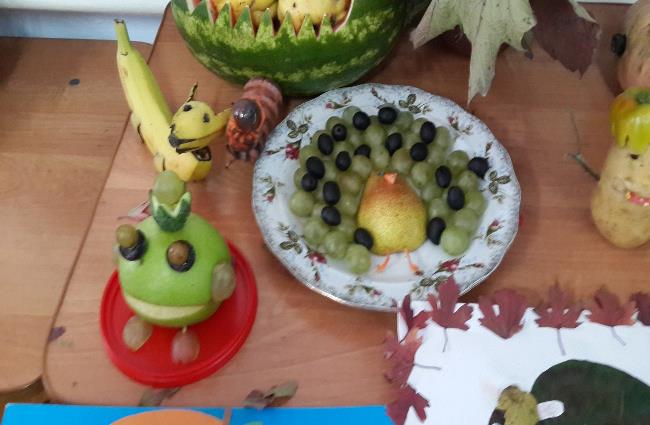 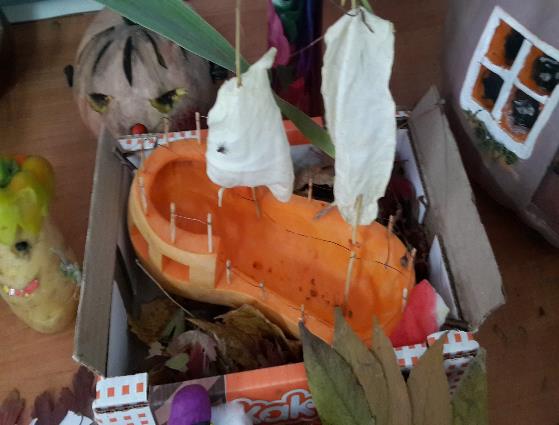 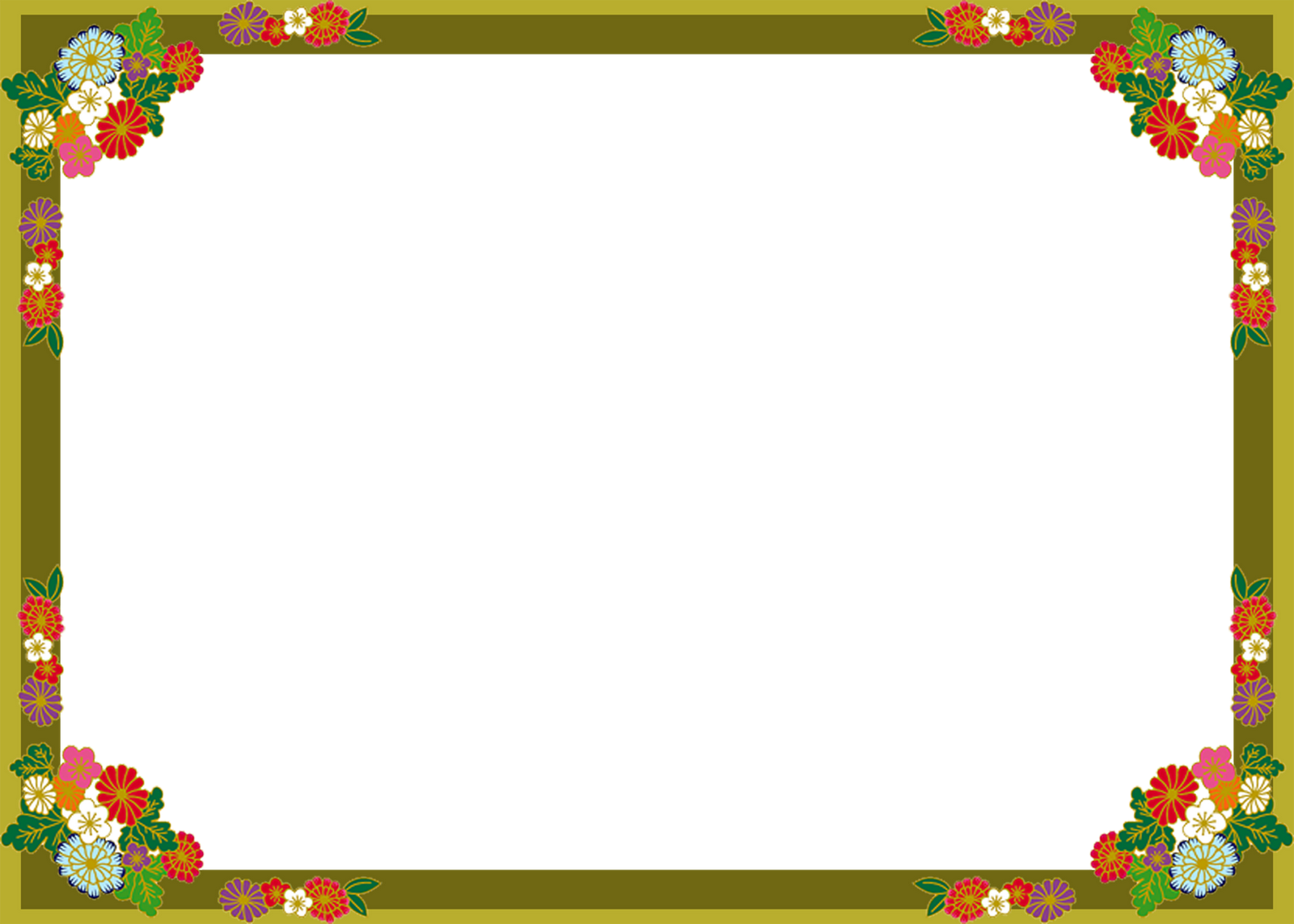 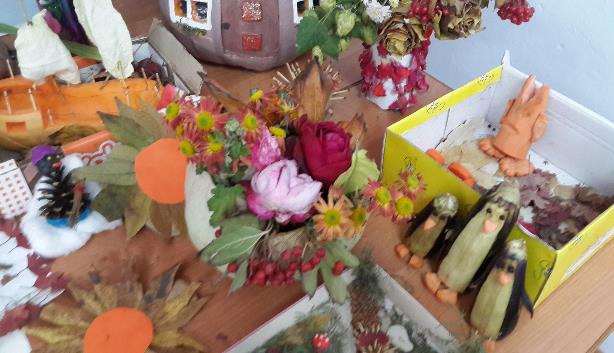 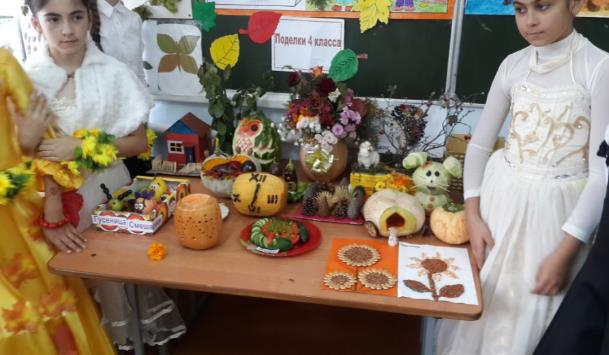 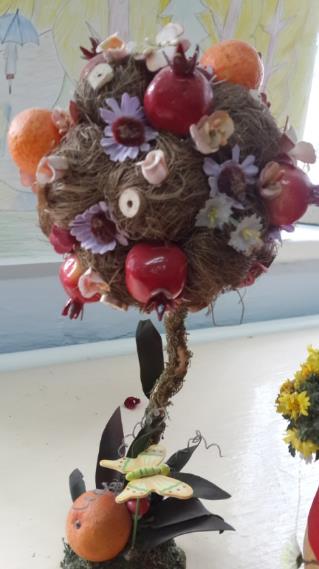 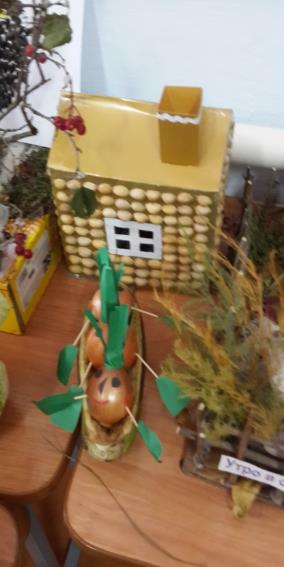 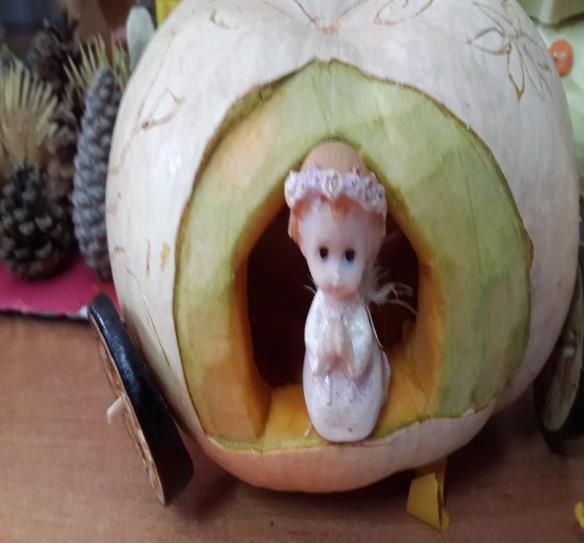